1η Ενότητα: Η Ελλάδα στον κόσμο
Θα σκεφτούμε σχετικά με τις πολλές και συχνά αντιφατικές όψεις της Eλλάδας και τη θέση της στο σύγχρονο κόσμο.
«ΕΛΛΗΝΙΚΟΤΗΤΑ»
Σάμος η πατρίδα μου!
ΦΥΣΙΚΗ ΟΜΟΡΦΙΑ
ΨΗΛΑ ΒΟΥΝΑ
Υπέροχες παραλίες
Τροπικές παραλίες!
Πράσινο μέχρι τη θάλασσα
Παραδοσιακά Χωριά
Γραφικά σοκάκια
ΑΡΧΑΙΟΣ ΠΟΛΙΤΙΣΜΟΣ
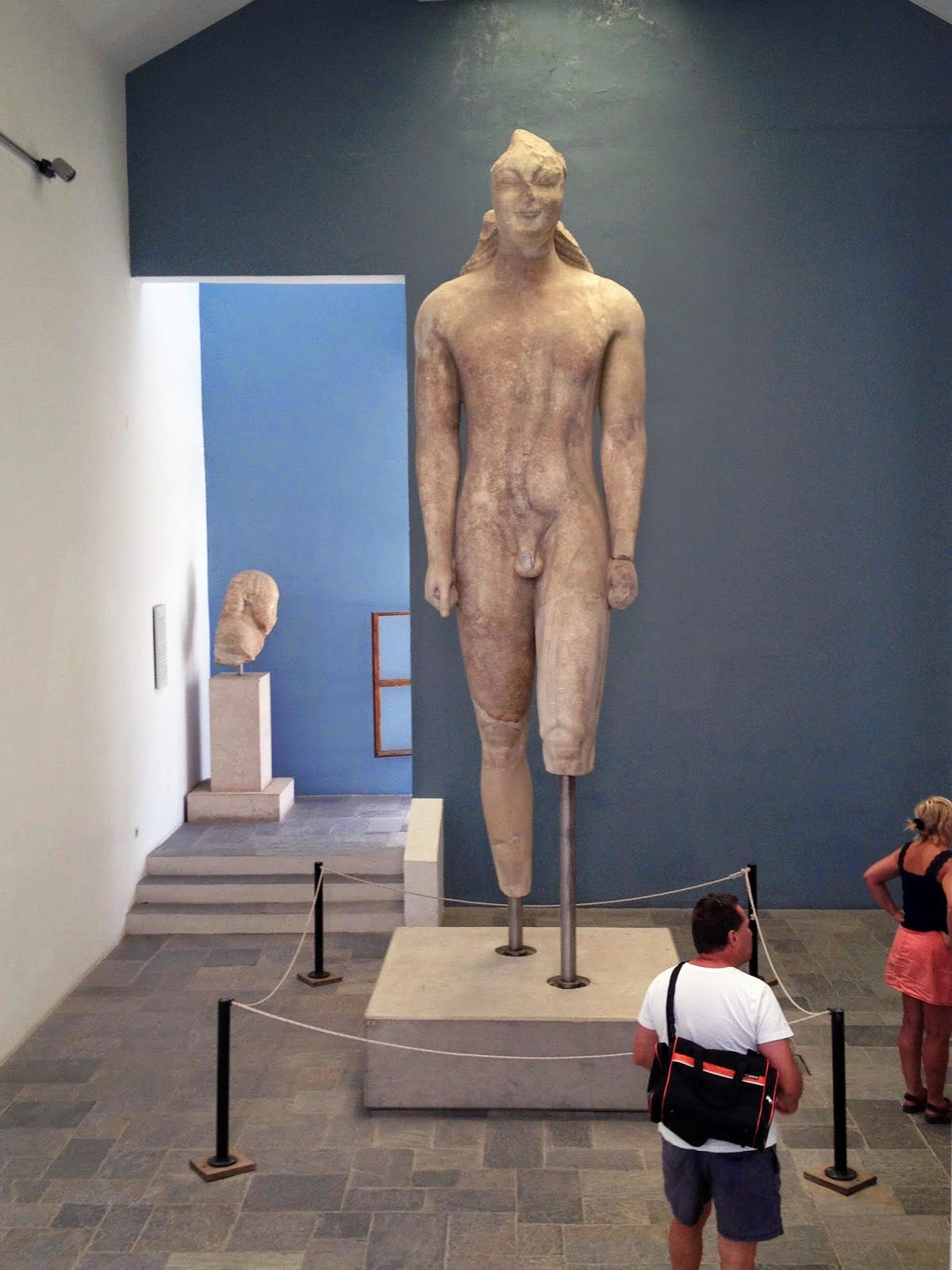 ΒΥΖΑΝΤΙΝΟΣ ΠΟΛΙΤΙΣΜΟΣ
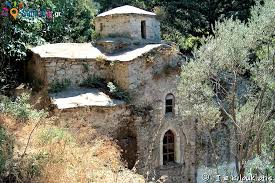 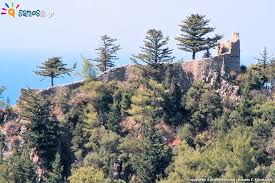 Νεότερη ιστορία
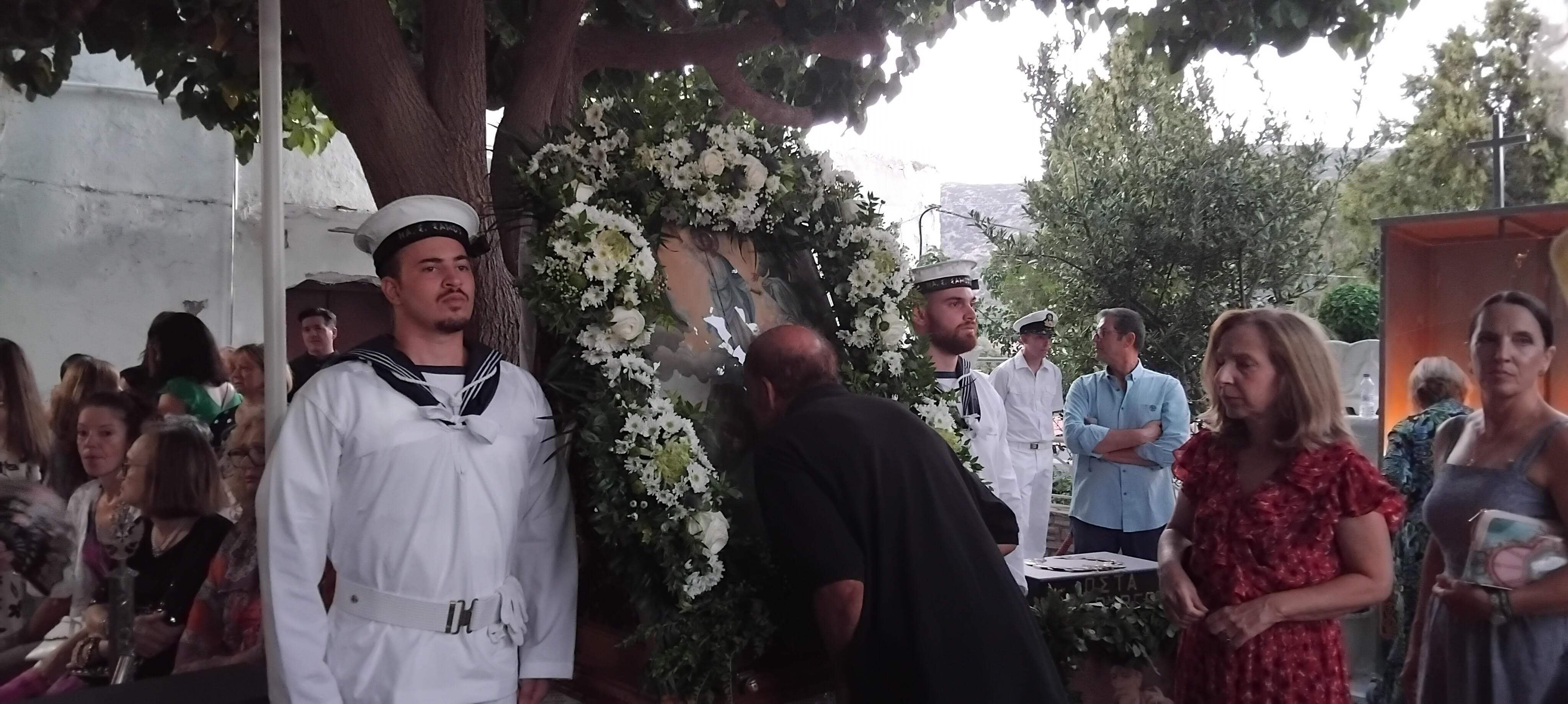 Εναρμόνιση αρχιτεκτονικής με τη φύση
ΝΕΟΚΛΑΣΙΚΗ ΑΡΧΙΤΕΚΤΟΝΙΚΗ
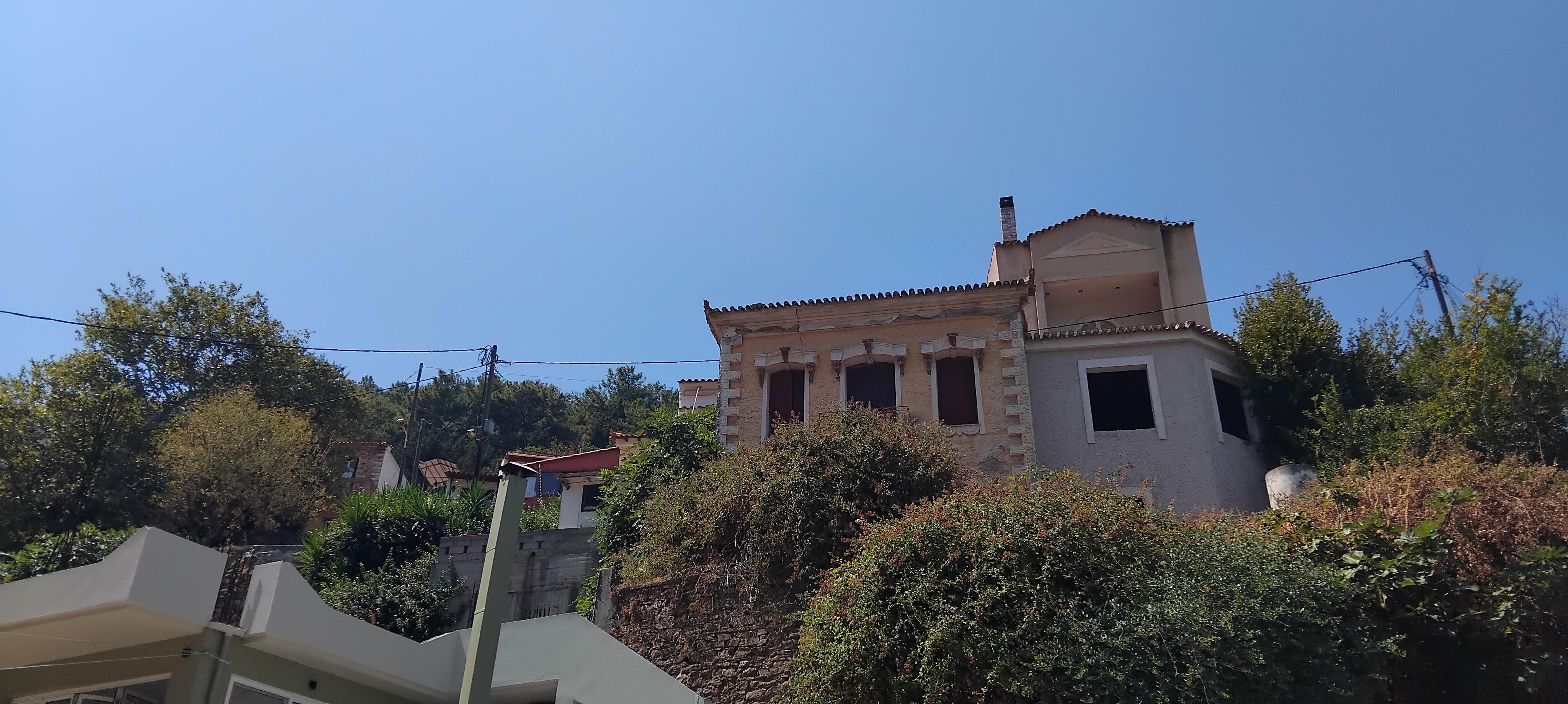 ΛΑΪΚΗ ΑΡΧΙΤΕΚΤΟΝΙΚΗ
ΛΑΪΚΗ ΤΕΧΝΗ
ΒΙΟΜΗΧΑΝΙΚΟ ΠΑΡΕΛΘΟΝ
ΘΡΗΣΚΕΥΤΙΚΟ ΣΥΝΑΙΣΘΗΜΑ
ΑΝΤΙΦΑΣΕΙΣ
ΕΠΙΛΟΓΟΣ
Να αξιοποιείς το ελάχιστο για να του αποσπάς τα μέγιστα είναι το πιο δύσκολο και το πιο «ελληνικό» μυστικό.

Οδυσσέας Ελύτης